المحاضرة الخامسة مادة القانون الدولي الانساني / الفصل الثاني 
المرحلة الثالثة 
 المدرس
 فادية حافظ جاسم
كلية الحقوق / جامعة النهرين
تفعيل الدول التزاماتها الدولية 

أولاً :- االتدابير التشريعية 
  ثانياً :- واجبات القادة والاشخاص المتخصصين
أولاً :- االتدابير التشريعية
تنقسم الى :- 
أ- اسلوب النص الجزائي الخاص 
ب- أسلوب الادراج 
ج- اسلوب الاحالة 
د- اسلوب المماثلة 
هـ- اسلوب الاكتفاء بالتشريع الوطني القائم .
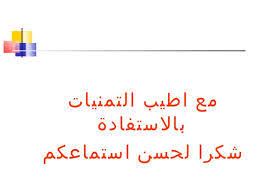